Prospekt cenného papíru
JUDr. Lumír SCHEJBAL
SCHEJBAL&PARTNERS s.r.o., advokátní kancelář
Specializace na právo finančních trhů
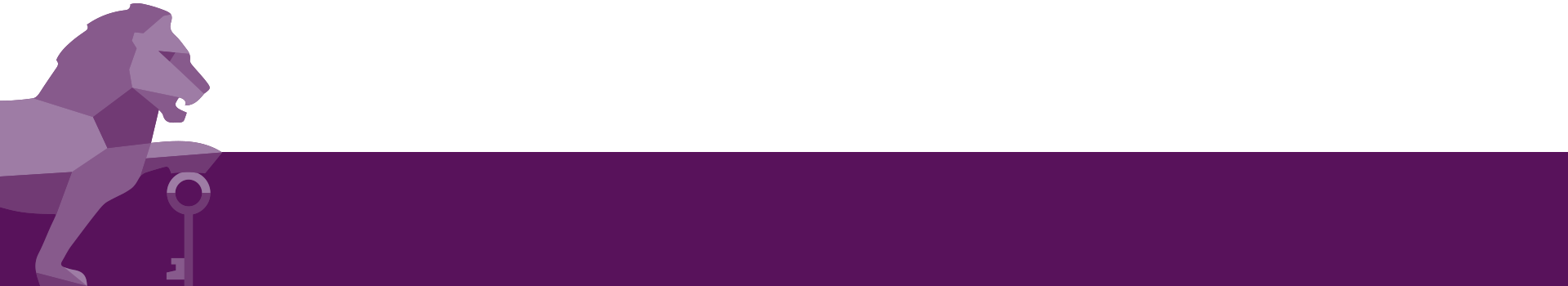 www.akschejbal.cz
Právní předpisy
Nařízení EP a Rady 2017/1129 o prospektu (platí od 7/2019)
Nařízení Komise 2019/980, kterým se doplňuje nařízení, pokud jde o formát, obsah, kontrolu a schválení prospektu
Nařízení Komise 2019/979, kterým se doplňuje nařízení, pokud jde o regulační technické normy pro klíčové finanční informace ve shrnutí prospektu, zveřejňování a klasifikaci prospektů, propagační sdělení týkající se cenných papírů, dodatky prospektu a oznamovací portál
Zákon č. 256/2004 Sb., o podnikání na kapitálovém trhu – §34 -§36m (bude zrušeno – novela je v PS, vše jen v nařízení, vše jen EU předpisy)
„šablona v nařízení“
www.akschejbal.cz
Právní předpisy
Info na stránkách ČNB: https://www.cnb.cz/cs/dohled-financni-trh/vykon-dohledu/povolovaci-a-schvalovaci-rizeni/povolovaci-a-schvalovaci-rizeni-emitenti/# 
Určité zjednodušení pro malé a střední firmy, méně informací – unijní prospekt pro růst
www.akschejbal.cz
Veřejná nabídka
Veřejnou nabídkou investičních cenných papírů (dále jen "veřejná nabídka") je:
 jakékoli sdělení širšímu okruhu osob 
obsahující informace o nabízených investičních cenných papírech 
a podmínkách pro jejich nabytí, 
které jsou dostatečné k tomu, aby investor učinil rozhodnutí koupit nebo upsat tyto investiční cenné papíry.
www.akschejbal.cz
Definice VN dle ČNB
https://www.cnb.cz/miranda2/export/sites/www.cnb.cz/cs/faq/stanoviska_a_odpovedi/pdf/definice_verejne_nabidky_cennych_papiru.pdf
Veřejnou nabídku tedy ČNB neposuzuje jen dle textu propagace, ale i dle na ni navazující kroky, tedy regulátor sčítá všechny jednání = propagaci + na ni navazující předavané informace klientům (např. infolinka s dodatečnými informacemi) + nakonec i finální nástroj.
www.akschejbal.cz
Propagace a veřejná nabídka
Stanovisko ČNB
https://www.cnb.cz/miranda2/export/sites/www.cnb.cz/cs/faq/stanoviska_a_odpovedi/pdf/propagacni_sdeleni_a_verejna_nabidka.pdf
Budoucí, ještě neemitované nástroje
Snahy o obcházení
Vysoké náklady na prospekt a časová náročnost schvalování (1-2 + 2-3 měsíce při kvalifikovaném zpracování)
www.akschejbal.cz
Povinnost uveřejnit prospekt
Veřejná nabídka investičních cenných papírů 
Výjimky (viz dále)
www.akschejbal.cz
Základní výjimky z prospektu
Veřejná nabídka bez prospektu:
a) určená výhradně kvalifikovaným investorům (fin. Instituce + 100 000 EUR),
b) určenou omezenému okruhu osob, který v členském státě Evropské unie, kde je tato nabídka činěna, nedosahuje počtu 150, nepočítaje v to kvalifikované investory (100.000 EUR),
c) jestliže nejnižší možná investice pro jednoho investora je rovna nebo vyšší než částka odpovídající stanovenému limitu v eurech = 100 000 EUR , nebo
d) jejichž jmenovitá hodnota nebo cena za 1 kus se rovná alespoň částce odpovídající stanovenému limitu v eurech =100 000 EUR
www.akschejbal.cz
3 režimy nabídky (investičních) CP
Neveřejná do 149 osob (nabídek, nikoliv upisovatelů!)
Veřejná 
podlimitní – 1 mil EUR (dluhopisový boom v ČR)
Veřejná s prospektem (rostoucí zájem)
www.akschejbal.cz
Schvalování prospektu
schvaluje ČNB ve správním řízení
na návrh toho kdo vyhotovil – správní poplatek 10.000 Kč
zúžení prospektu (u nových spol. o audit. výkazy)
20 pracovních dnů na rozhodnutí, výzva ČNB = lhůta běží znovu od dodání úprav; dodatek 10 prac. dnů
platnost 12 měsíců po schválení (uveřejnění (ZP))
www.akschejbal.cz
Průběh správního řízení
Možnost neoficiální předschválení mimo správní řízení a následné podání (napsaná praxe)
Podání rovnou do správního řízení
Připomínky v revizích, návrhy na doplnění s komentáři
Výměna návrhů s ČNB až do finalizace
www.akschejbal.cz
Druhy prospektů – základní prospekt
Základní prospekt (nabídkový dl. program, více emisí) 
Emisní dodatek k ZP – konečné podmínky emise (s finálním zněním jednotlivých emisí
Dodatek k základnímu prospektu
Typicky vydávají banky, velcí emitenti, developeři
www.akschejbal.cz
Druhy prospektů - prospekt
Prospekt CP (vše v jednom)
Dodatek k prospektu (změny)
Typicky vydávají subjekty, které mají v době emise jasno
www.akschejbal.cz
Druhy prospektů – Unijní prospekt pro růst
Unijní prospekt pro růst - novinka
Jen pro malé a střední podniky dle EU definice
Zjednodušený rozsah
Pouze 1 účetní závěrka
Možno vydat i ve formě Základního UPR
Záměrem bylo, aby si podniky zpracovali sami…
www.akschejbal.cz
Prospekt
3 základní části
Shrnutí – max. 7 stran – to by mělo stačit k rozhodnutí (čte někdo prospekty?)
Základní info o emitentovi
Rizika odvětví
Rizika cenného papíru
HV
Údaje o Emitentovi – registrační dokument (LEI)
Údaje o CP – popis CP + emisní podmínky (u dluhopisů)
Odpovědnost za obsah ten kdo vyhotovil.
Právní poradci
Auditoři
Účetní poradci
Statutární orgán emitenta
www.akschejbal.cz
Uveřejnění prospektu
Vždy na webových stránkách emitenta (stanoveny v prospektu)
Stanovy
Auditované účetní výkazy
Prospekt
Dodatky
Konečné podmínky
Informace pro vlastníky CP
Registr prospektů ČNB https://www.cnb.cz/cnb/registr_prospektu
Registr prospektů ESMA https://registers.esma.europa.eu/publication/searchProspectus
www.akschejbal.cz
Obcházení prospektu
Překračování počtu oslovených u neveřejných nabídek (149)
Překračování objemu 1 mil. EUR, více emisí souběžně, nebo během 12 měsíců
Propagace služby zápůjčka, následně investiční nástroj dluhopis
Tipaři, investiční zprostředkovatelé…
Novela ZPKT, IZ jen dluhopisy s prospektem, zbytek zákaz
www.akschejbal.cz
ČNB a dohled nad pravidly VN
Monitoring internetu
Informování konkurence emitentů
Sankce za porušení pravidel VN v ZPKT– až 20 mil.
Pokoutné fondy - § 98 ZISIF
Soustavné vydávání dliuhopisů a poskytování úvěrů - § 2 ZB (nebankovní posk. úvěrů)
www.akschejbal.cz
Evidence cenných papírů v ČR
Druhy CP – listinné a zaknihované
Evidence CP
Evidenci listinných CP vede emitent (evidence majitelů akcií či dluhopisů)
Evidenci zaknihovaných CP vede Centrální depozitář cenných papírů, přístup jen členové CDCP, OCP navazující evidence; pro valnou hromadu potřebuje emitent výpis z CDCP
Imobilizované CP, vede OCP, hromadná úschova emitentem a navazující evidence a výpisy ohledně koncových vlastníků; pro VH výpis od OCP
www.akschejbal.cz
Prostor pro vaše dotazy
Ptejte se je to zadarmo 

Hledáme v AK schopné kolegy se zájmem o finanční a obchodní právo, právník/ekonom, poskytujeme benefity, přihlaste se na webu AK 

www.akschejbal.cz
www.akschejbal.cz
Děkuji za pozornost
schejbal@akschejbal.cz

www.akschejbal.cz/blog
Blog o právu a regulaci finančního trhu.
www.akschejbal.cz